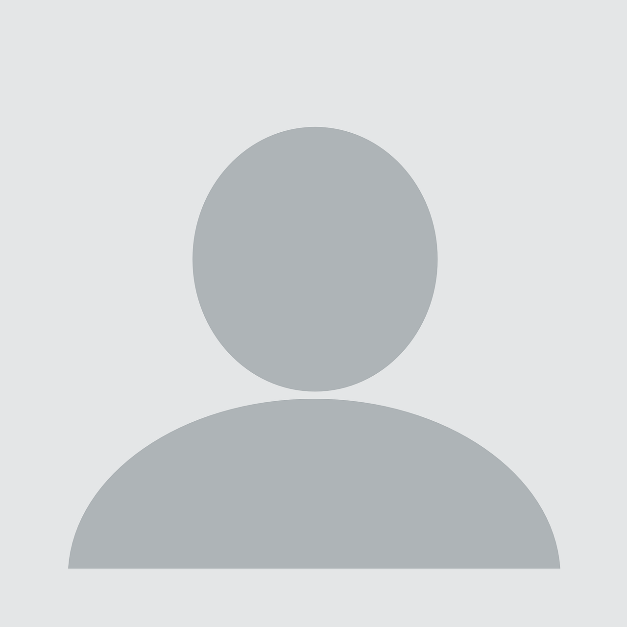 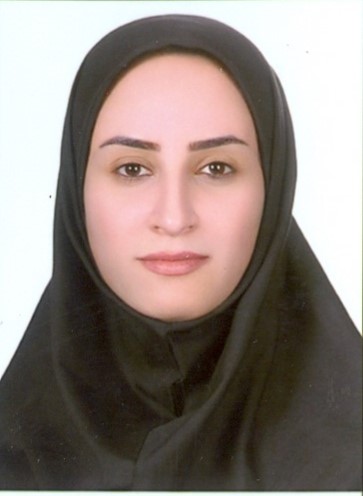 نام و نام خانوادگی
دکتر سحر قنبری
عضو هیات علمی
اتاق 310
پست الکترونیک:  saghanbari@yahoo.com